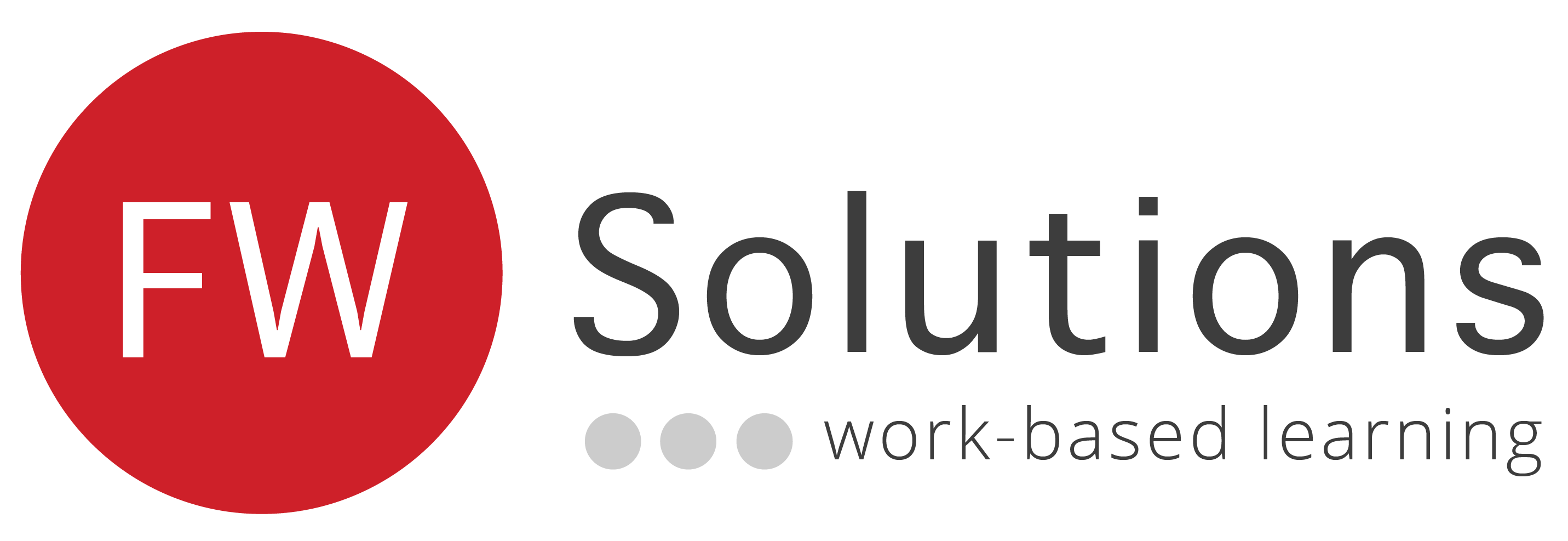 Observing Child Development
Observing Child Development
Observing the development of children can be fascinating. Each child is a unique individual. Children develop as they grow and learn new complex skills. Observing a child's unique development is a rewarding skill to learn. As with all new skills observation requires practice. 
The sequence of development is the same for all children. An individual's ability progresses at different rates depending on inherited characteristics and the nurturing that child receives. 
Growth and development will progress well when a child's basic needs for food, warmth, sleep, exercise, encouragement and love are met by reliable adult carers. 
Development is holistic including physical, intellectual, emotional and social aspects. These areas of development are integrated into a whole special individual
Observing Child Development
Physical development is to do with movement: gross, or large, movement of limbs and fine manipulative movement of fingers. 
Physical development depends on growth of the body and nervous system so that messages from the brain can be carried to the muscles to stimulate them to move. 
Diet is important with protein for growth, calcium and vitamin D for strong bones. 
Outdoor play provides fresh air for oxygen, sunlight for well being and vitamin D and space to run freely. 
Physical development stimulates children's curiosity and enables them to explore their environment. 
Adults need to provide a safe environment and safe objects to explore. 
Gross motor skills involve whole body movement. 
Learning to run and jump requires strength, suppleness, stamina and lots of practice
Development Of Fine Manipulative Skills
Dexterity using equipment - gripping, holding, drawing, colouring, painting, tracing, writing, cutting, gluing, threading, sewing, building. 
Exploring sand, water and dough - touching, poking, feeling, squeezing, pouring, filling, emptying. 
Using tools in woodwork and construction - hammering, tapping, sawing. 
Playing musical instruments. 
Social skill using a spoon, fork and knife. Dressing and undressing - using zips, buttons and laces.
Development Of Gross Motor Skills
Walking, running and climbing. Hopping, skipping and jumping. Sliding, dancing, and swimming. 
Bending, stretching and carrying large objects. Pushing and pulling toys. 
Ball skills - rolling, kicking, throwing and catching. 
Awareness of body in space. 
Exploring movement in space.
 Experiencing speed. 
Balance and co-ordination. Control of body. 
Manoeuvring equipment - tricycles, bikes, cars, carts and prams
Observing Intellectual Development
Problem Solving What happens if I press this button? How does a jigsaw puzzle fit together? Where do I wear a hat? 
Perception through the senses - sight, sound, touch, taste, smell. 
Concept Formation - hot and cold, big and little, under and over, time, colours, shapes, numbers, letters, weight, volume.
Intellectual Development includes: 
Intellect or mind. 
Cognition meaning to know. 
Thinking and reasoning. 
Knowledge and understanding. 
Memory and learning. 
Imagination and creativity. 
Concentration and attention.
Observing Intellectual Development
Children learn about their world in various ways. 
Younger children use their senses to experience surroundings and objects as they look, listen, feel, smell and taste. 
Children have little sense of danger, so adults help their investigation by providing safe toys, everyday objects and places to explore. 
As children more acquire language they learn by asking questions. 
2 year olds ask "What's that?" "Who's that?" 3 year olds ask "Where?" 
4 year olds ask "Why?" "When?" and "How?" 
Children need language to promote intellectual development.
Observing Intellectual Development
Adults nurture their intellect by describing what is happening in the child's everyday world using simple words, answering the children's questions, listening attentively to the children and by encouraging speech by asking open questions for the children to answer.
Observing Intellectual Development
Imitation and repetition are effective ways to learn.
Children use these strategies to repeat enjoyable actions and gain some success, to learn language by repeating sounds, in writing by copying the shapes of letters and words, in role-play by copying adults and stories, and in morality by imitating the example of people who are significant to them. 
Adults are a role model for children.
Observing Intellectual Development
Understanding basic concepts of colour, shape, letters, numbers, heat, light, gravity, living and non-living things, time and the meaning of right and wrong, is complicated but children learn through their own experience and by trial and error. 
When adults provide the opportunities to learn new skills and give support and encouragement so each child gains some success, they are providing perfect conditions to nurture intellectual development.
Changes in Social Development
1-2 year olds are emotionally dependent on a familiar adult.
They live in the present and have limited ability to wait until later. They learn to play near others and to understand when others are upset. 
They enjoy copying and exploring but are unaware of danger. 
Learning the skills and attitudes which enable individuals to live easily with other members of their community observing codes of acceptable behaviour and customs.
Observing Social Development 
Form of greeting 
Attitude to dress 
Morals 
Hygiene 
Religion 
Eating habits
Social Roles and Behaviour.
Learning appropriate and acceptable behaviour from positive role models 
Playing approved social roles - gender, child, parent, pupil, friend 
Developing appropriate social attitudes - to like people and enjoy friendships 
Social Skills
To share 
To take turns 
To accept rules 
To communicate with others 
To be independent in dressing, personal hygiene and at mealtimes
Social Play
Solitary - playing alone 
 Parallel - playing alongside, but not with,   another child 
 Associative - using the same toys and equipment, but playing alone 
 Co-operative - sharing toys and ideas in playing together
Personal Development.
Self-esteem is valuing yourself as a person 
 Positive self-image is seeing yourself as a worthwhile person 
 Self-confidence is knowing you can cope easily with people and situations 
 Self-reliance is a desire to be independent
Changes in Social Development
Babies
Some cry, some are responsive, some are passive. 
Babies prefer familiar carers with whom they can form an emotional attachment. 
It is through positive early relationships that the baby develops independence and learns that people are trustworthy.
5-7yo 
appreciate clock time and follow the daily routine. 
They understand rules and enjoy team games. 
They choose their own friends.
3-4yo 
Can wait their turn. They learn to share and play    co-operatively. 
Children learn to control their powerful feelings and gain an emotional balance when they are supported by caring responsive adults.